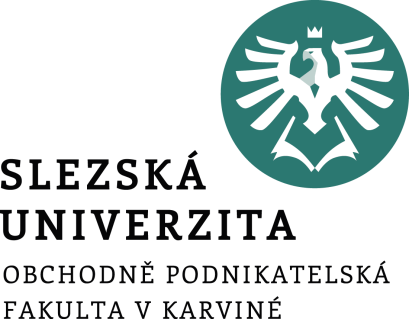 Management rodinného podnikání
6. přednáška
Ing. Šárka Zapletalová, Ph.D.
Katedra Podnikové ekonomiky a managementu
PODNIKATELSKÉ PROSTŘEDÍ
Formy participace rodiny na řízení
Management vlastníků
RP jednoho vlastníka – management samovládce
Více vlastníků – partnerský management
Rodinný management
Sourozenecký management
Management se zapojením zeťů a snach
Management klanu
Management vlastníka/rodiny s účastí externích manažerů
Čisté řízení prostřednictvím externích manažerů (oddělení kapitálu a řízení)
Prostor pro doplňující informace, poznámky
Fáze řízení v rodinném podniku
Řízení pomáhám a podporou (řízení metodou „ukaž a pomáhej“)

Řízení pomocí příkladu a demonstrace (řízení metodou „jít příkladem“)

Řízení prostřednictvím podnikové kultury (řízení metodou „utváření konceptu“)

Řízení pomocí struktury (řízení pomocí systémů)
Prostor pro doplňující informace, poznámky
Typy řízení v rodinném podniku
Dimenze
míra účasti rodiny na řízení rodinného podniku
blízkost vztahu zakladatele a zaměstnanců podniku

Typy řízení
Prométheus
Trenér
Generální štáb
Prostor pro doplňující informace, poznámky
Corporate Governance rodinného podniku
Systém vlastnictví – systém řízení – systém rodiny
Základní instituce v RP
Nerodinné orgány
Valná hromada 
Představenstvo
Top management
Rodinné orgány
Rodinné setkání
Rodinné shromáždění (fórum)
Rodinná rada
Setkání akcionářů, akcionářský rodinný výbor, rodinný vzdělávací výbor…
Rodinný protokol – rodinná ústava
Prostor pro doplňující informace, poznámky
Vazby mezi podnikovými institucemi a podnikovými dokumenty
Prostor pro doplňující informace, poznámky
Plánování a řízení následnictví
senior  x  junior
možná role poradců
Prostor pro doplňující informace, poznámky
Základní rozhodnutí při následnictví v rodinném podniku
Kdo se stane následníkem/následníky?

Kdy se má začít s plánováním výměny generací?

Jakým způsobem přistoupit k výměně generací?
Prostor pro doplňující informace, poznámky